Κλινικά σύνδρομα, διάγνωση, γενικές αρχές θεραπευτικού χειρισμού των σπειραματονεφρίτιδων
Γ. Τσιρπανλής
Νεφρολογικό Τμήμα
Γ.Ν.Α. «Γ. Γεννηματάς»
2012
Εισαγωγή

Η παρουσία της νεφρικής σπειραματικής βλάβης μπορεί να γίνει αντιληπτή από
Το ιστορικό ( για σπειραματοπάθεια στην οικογένεια)
Τα συμπτώματα: π.χ. μακροσκοπική αιματουρία, αρθραλγίες, εξάνθημα
Την αντικειμενική εξέταση (π.χ. οίδημα)
Τα ευρήματα στη γενική ούρων: μικροσκοπική αιματουρία (ιδίως με δύσμορφα ερυθρά), ερυθρο-κυτταρικοί κύλινδροι, λιπιδουρία και λευκωματουρία

Όμως: «Η νεφρική βιοψία είναι υποχρεωτική (mandatory) για να τεθεί η διάγνωση»
[Kidney Disease Improving Global Outcomes for Glomerulonephritis, 
KDIGO 2012]

Αν και οι αιτίες που προκαλούν τις ΣΝ είναι πολλές, οι περισσότεροι ασθενείς παρουσιάζονται με ένα από τα δυο σύνδρομα, 
το Νεφρωσικό ή το Νεφριτικό 
ο ορισμός των οποίων βασίζεται κυρίως 
στο είδος του ιζήματος που βρίσκεται στη γενική των ούρων 
και στο βαθμό της λευκωματουρίας.
Το Νεφρωσικό σύνδρομο (ΝΣ) χαρακτηρίζεται από
Βαριά λευκωματουρία > 3.5 g / 24ωρο 
[αντιστοιχεί σε > 300 mg/dl σε γενική ούρων ή σε 3+ στην ταινία ούρων ή σε >2000 mg/g πρωτεϊνης/κρεατινίνη σε τυχαίο δείγμα ούρων]
Το gold standard είναι το λεύκωμα που μετράται στα ούρα 24ώρου γιατί καλύπτει τις διακυμάνσεις στην έκκριση που παρατηρούνται λόγω κυρκαδικού ρυθμού, φυσικής δραστηριότητας και κλινοστατισμού [εφ όσον η συλλογή δεν υπερβαίνει ούτε υπολείπεται τον όγκο των πραγματικά αποβαλλόμενων ούρων το 24ωρο – και ελέγχεται με την ταυτόχρονη μέτρηση της κρεατινίνης των ούρων του 24ώρου που πρέπει να είναι μέσα στα προβλεπόμενα φυσιολογικά όρια]
Λιπιδουρία 
Αλλά, πτωχό ίζημα σε ερυθρά ή κυλίνδρους
Οίδημα, υπερ-λιπιδαιμία και υπο-λευκωματιναιμία συμπληρώνουν την εικόνα του ανοιχτού νεφρωσικού συνδρόμου (full-blown nephrotic syndrome)

Ανεξάρτητα από την αιτία πρόκλησης, το κλινικό φάσμα μπορεί να κυμαίνεται από την ασυμπτωματική λευκωματουρία έως το ανοιχτό νεφρωσικό με βαριά οιδήματα.
Όμως, όταν η αιτία είναι η δευτεροπαθής Εστιακή Τμηματική Σπειραματοσκλήρυνση (Focal Segmental Glomerulo Sclerosis, FSCS) όπως στη νεφροπάθεια από παλλινδρόμηση (reflux nephropathy), η βαριά λευκωματουρία (> 3.5 gr) δεν συνοδεύεται από υπο-λευκωματιναιμία και οιδήματα
Αντίθετα, αν και όλες οι αιτίες του ΝΣ μπορεί να οδηγήσουν σε πιο ήπια λευκωματουρία (1-3 gr/24ωρο), στους ασθενείς με Νόσο Ελαχίστων Αλλοιώσεων, Minimal Change Disease, MCD και πρωτοπαθή FSGS η εγκατάσταση είναι αιφνίδια και το ΝΣ συνήθως ανοιχτό
Το φτωχό ίζημα των ούρων στο ΝΣ οφείλεται στην απουσία διήθησης από φλεγμονώδη κύτταρα στο σπείραμα
Αυτό με τη σειρά του οφείλεται στην απουσία εναπόθεσης ανοσο-συμπλεγμάτων στις περισσότερες των περιπτώσεων ΝΣ όπως στην MCD, στην FSGS, τη διαβητική νεφροπάθεια (ΔΝ) και την Αμυλοείδωση
Ακόμα όμως και στη Μεμβρανώδη ΣΝ όπου παρατηρούνται εναποθέσεις, αυτές γίνονται στον υπο-επιθηλιακό χώρο δηλαδή στην έξω επιφάνεια του τοιχώματος των τριχοειδών του σπειράματος
Το τελευταίο έχει ως συνέπεια το γεγονός ότι ακόμα και αν ενεργοποιηθεί το συμπλήρωμα, τα χημιο-προσελκυστικά του στοιχεία (C3a και C5a) δεν έχουν άμεση επαφή με τον αγγειακό χώρο (χωρίζονται από την βασική μεμβράνη) και δεν μπορούν να προσελκύσουν μονοπύρηνα και ουδετερόφιλα ώστε να προκληθεί φλεγμονή
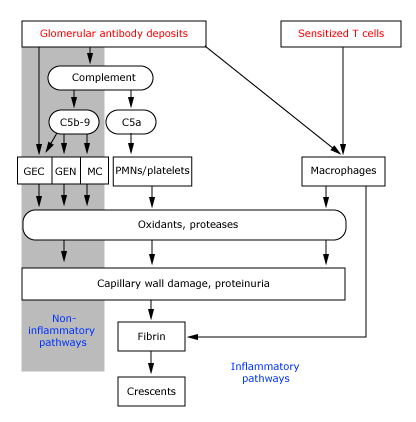 Ποδοκυτταροπάθειες
MCD, FSGS, MB

Μη-φλεγμονώδεις

Αλλοιώσεις στα ποδοκύτταρα
Πολύ μεγάλη  διαβατότητας ΝΣ

Υπο-επιθηλιακές εναποθέσεις
Μεταλοιμώδεις
SEL
IgA

Φλεγμονώδεις συσώρευση κυκλοφορούντων ΜΝ, PLN στο σπείραμα


Εναποθέσεις: υπο-ενδοθηλιακές (στην έσω επιφάνεια του τοιχώματος των τριχοειδών)

Μεσαγγειακές
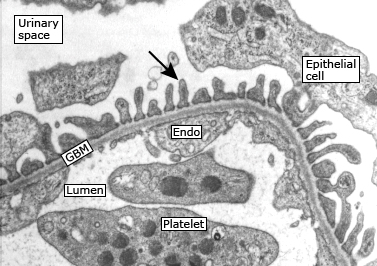 Στοιχεία παθοφυσιολογίας ΝΣ (ι)

Λευκωματουρία

Η λευκωματουρία μπορεί να είναι 3 τύπων:
Σπειραματική, σωληναριακή και από υπερπλήρωση (overflow)

H σπειραματική λευκωματουρία οφείλεται στην αυξημένη διήθηση μακρο-μορίων από το τοίχωμα των σπειραματικών τριχοειδών
Αιτία, οι διαταραχές στο επίπεδο των ποδοκυττάρων που περιλαμβάνουν την απόσυρση των προσεκβολών τους και την αναδιοργάνωση του slit diaphragm
Κυρίως χάνεται προς τα ούρα λευκωματίνη  αλλά και πρωτεϊνες που αφορούν την πήξη, τρανσφερίνη και πρωτείνες-φορείς ορμονών όπως η Vitamin D-binding protein 

Υπο-λευκωματιναιμία
Ο μηχανισμός πρόκλησης της δεν έχει γίνει πλήρως κατανοητός
Η κύρια αιτία είναι η απώλεια της λευκωματίνης  στα ούρα
Στοιχεία παθοφυσιολογίας ΝΣ (ιι)

Υπο-λευκωματιναιμία

Όμως...με τις ίδιες απώλειες στο περιτοναϊκό υγρό, ασθενείς σε CAPD έχουν λευκωματίνη στον ορό 1 g/L περισσότερη από ότι ασθενείς με ΝΣ και ταυτόσημη απώλεια στα ούρα
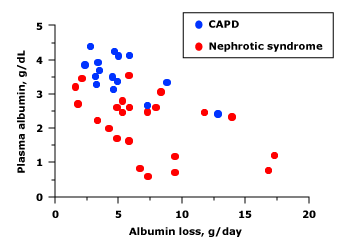 Μια εξήγηση που έχει δοθεί είναι ότι: ένα σημαντικό ποσοστό της λευκωματίνης που  χάνεται προς τα ούρα, επαναρροφάται και καταβολίζεται στα σωληνάρια έτσι ώστε η πραγματική  απώλεια της λευκωματίνης είναι πολύ μεγαλύτερη από αυτή που μετράμε στα ούρα
Στοιχεία παθοφυσιολογίας ΝΣ (ιιι)

Υπο-λευκωματιναιμία

Ο ρυθμός ηπατικής σύνθεσης της λευκωματίνης αυξάνεται ανάλογα με την απώλεια της στα ούρα και αυτό γίνεται, τουλάχιστον εν μέρει, λόγω της μείωσης της κολοειδοσμωτικής πίεσης

Το ίδιο ερέθεισμα (μείωση της κολοειδοσμωτικής πίεσης) προκαλεί και μια από τις επιπλοκές του νεφρωσικού, την υπερλιπιδαιμία που οφείλεται στην αύξηση του ρυθμού ηπατικής σύνθεσης των λιποπρωτεϊνών

Πάντως, παραμένει άγνωστο γιατί με μια ημερήσια απώλεια λευκώματος 4-6 g/day που συνοδεύεται από μια σημαντική αύξηση της ηπατικής σύνθεσης τελικά εμφανίζεται υπολευκωματιναιμία
Στοιχεία παθοφυσιολογίας ΝΣ (iv)

Οίδημα

Έχουν προταθεί 2 μηχανισμοί πρόκλησης του οιδήματος στο ΝΣ

Διαφυγή υγρού από τα τριχοειδή προς τον διάμεσο χώρο λόγω μείωσης της κολοειδοσμωτικής πίεσης εξ αιτίας της υπολευκωματιναιμίας (arterial underfilling)
Σε πολλούς ασθενείς ακολουθεί μείωση της κολοειδοσμωτικής και του διάμεσου χώρου με αποτέλεσμα σε λίγο το φαινόμενο να παύει

Νεφρική κατακράτηση Να, στα αθροιστικά σωληνάρια (overflow retention) 

Στη MCD λέγεται ότι υπερέχει το underfilling – υποπλήρωση, ενώ στις περισσότερες περιπτώσεις φαίνεται πως οι δυο μηχανισμοί (underfilling – overflow) συνυπάρχουν με υπεροχή της υπερπλήρωσης (overflow)
Στοιχεία παθοφυσιολογίας (v)

Χειρισμός οιδήματος - διουρητικά

Το οίδημα αντιμετωπίζεται με διαιτητική στέρηση Να (1.5- 2 g/day) και διουρητικά
Παρατηρείται αντίσταση στα διουρητικά
Η σύνδεση τους με τα λευκώματα είναι σημαντική  συγκρατούνται ενδαγγειακά και προωθούνται προς τους νεφρούς για να δράσουν.  Η υπολευκωματιναιμία αυξάνει την διάχυση εκτός αγγείων και μειώνει την ποσότητα που φθάνει στους νεφρούς.
Κάποια διουρητικά (φουροσεμίδη) εκκρίνονται στα σωληνάρια για να δράσουν. Όταν συναντήσουν μεγάλη ποσότητα διηθούμενης λευκωματίνης συνδέονται μαζί της και χάνονται με τα ούρα χωρίς αποτέλεσμα
Υπάρχουν κάποια στοιχεία που δείχνουν και αντίσταση της αγκύλης Henle στη δράση τους
Η μέγιστη i.v. [per os, μειωμένη απορρόφηση λόγω οιδήματος στο γαστρεντερικό] δόση φουροσεμίδης (40 mg – 2 amp) χρειάζεται να αυξηθεί πολλές φορές σε 80-120 mg (4-6 amp) σε ΝΣ με φυσιολογική νεφρική λειτουργία
Στοιχεία παθοφυσιολογίας ΝΣ (vi)

Χειρισμός οιδήματος

Η συν-χορήγηση μιας θειαζίδης ή της μετολαζόνης μπορεί να αποκλείσει την επαναρρόφηση του Να και σε άλλα σημεία του σωληναρίου
Η συν-χορήγηση ανθρώπινης λευκωματίνης μπορεί να αυξήσει τον ενδαγγειακό όγκο υγρών (παροδική αύξηση κολοειδοσμωτικής πίεσης) και την προσφορά φουροσεμίδης (συνδεδεμένης με λευκωματίνη) προς τους νεφρούς

Υπερλιπιδαιμία

 χοληστερόλης,  LDL,  Τριγλυκεριδίων,  ή   HDL

Κύριος μηχανισμός: η αύξηση του  ηπατικού ρυθμού σύνθεσης των αντίστοιχων λιπο-πρωτεϊνών (apo B για χοληστερόλη, C-II και Ε για VLDL και LDL). Α-Ι και Α-ΙΙ που σχετίζονται με HDL δεν αυξάνονται.
Στοιχεία παθοφυσιολογίας ΝΣ (vii)

Υπερλιπιδαιμία

Η  της σύνθεσης των λιποπρωτεϊνών αποδίδεται στη  μείωση της κολοειδοσμωτικής μείωσης και φαίνεται ότι αντιστρέφεται με την αύξηση της
Φαίνεται πως υπάρχει και μείωση του καταβολισμού των λιπιδίων
Ειδικά η  των τριγλυκεριδίων αποδίδεται κυρίως στον διαταραγμένο μεταβολισμό
Συνήθως η υπερλιπιδαιμία υποχωρεί με την υποχώρηση του ΝΣ

Θεραπευτική
 Εάν η υπερλιπιδαιμία δεν υποχωρήσει με την υποχώρηση του ΝΣ ή το ΝΣ παρατείνεται τότε πρέπει να δοθεί αντι-λιπιδαιμική αγωγή
Στατίνες: τα φάρμακα εκλογής (pravastatin – fluvastatin λιγότερες πιθανότητες για ραβδομυόλυση)
Λιπιδουρία

Ελεύθερα λιπίδια
Λιπώδη ωοειδή σωμάτια
Λιπώδεις κυλίνδρους
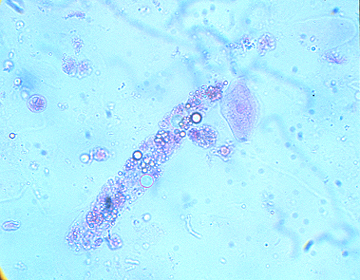 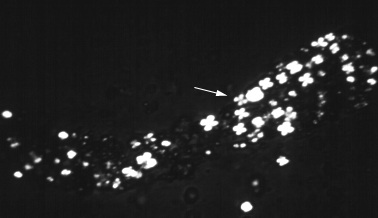 Επιπλοκές ΝΣ

Υποθρεψία
Υποογκαιμία
Οξεία νεφρική ανεπάρκεια
Θρομβο-εμβολικά επεισόδια
Λοιμώξεις
Διάφορα

Υποθρεψία
Μείωση της καθαρής μάζας σώματος και αρνητικό ισοζύγιο αζώτου στους ασθενείς με μεγάλη-παρατεταμένη λευκωματουρία
Ανορεξία-έμετοι λόγω οιδήματος στο γαστρεντερικό
Δίαιτα με 0.8-1 g/kg πρωτείνης [KDIGO]

Υποογκαιμία
Κυρίως ιατρογενής μετά από εντατική διούρηση
Σε ασθενείς – κυρίως παιδιά – με βαριά υπολευκωματιναιμία (< 1.5 g/dl) λόγω arterial underfilling
Οξεία νεφρική ανεπάρκεια (ΟΝΑ) σε ΝΣ

Εκδηλώνεται κυρίως σε MCD και λιγότερο συχνά σε άλλες ΣΝ
 
σε collapsing FSGS 
σε ΜΣ όταν υπάρχουν crescents, 
σε συν-ύπαρξη οξείας διάμεσης νεφρίτιδας,
σε ΝΣ από NSAIDs, 
σε αμφοτερόπλευρη θρόμβωση των νεφρικών φλεβών 

Στη MCD είναι αρκετά συχνή (μέχρι και 30% των ηλικιωμένων αλλά και παιδιών θα παρουσιάσουν έκπτωση της νεφρικής λειτουργίας)
Στη διαφορική διάγνωση της ΟΝΑ σε ηλικιωμένους θεωρείται ως μια από τις συχνές αιτίες που παραλείπεται 

Πιθανοί μηχανισμοί πρόκλησης ΟΝΑ σε MCD
Μειωμένη σπειραματική διαπερατότητα λόγω fusion (τήξης, συγχώνευσης) των ποδοειδών προσεκβολών (η νεφρική αιμάτωση- ροή πλάσματος δεν βρέθηκε μειωμένη) [παιδιά]
Ισχαιμική σωληναριακή βλάβη (διαπιστώνεται συχνά σε βιοψίες – οι ηλικιωμένοι πιο επιρρεπείς λόγω συνυπάρχουσας νεφροσκλήρυνσης)
Οξεία νεφρική ανεπάρκεια  σε ΝΣ

Πιθανοί μηχανισμοί πρόκλησης ΟΝΑ σε MCD

3. Διάμεσο νεφρικό οίδημα (μερικές φορές η ΟΝΑ υποχωρεί, παραδόξως, μόνο με την διουρητική αγωγή)
4. Υπερβολική διούρηση με συνέπεια την πρόκληση υποογκαιμίας (κυρίως σε ασθενείς με λευκωματίνη ορού < 1.5 g/dl όπου το underfilling  υπερέχει)
5. NSAIDs
Αιμοδυναμικά:  προσταγλαδινών
Άμεσα με πρόκληση MCD
Λόγω οξείας διάμεσης νεφρίτιδας
6. Σκιαγραφικά (ιδίως αν συνυπάρχουν και άλλοι παράγοντες κινδύνου όπως ΣΔ)

Μπορεί να χρειαστεί και αιμοκάθαρση
Η μακροχρόνια πρόγνωση πιθανώς επιβαρύνεται
Θεραπεία είναι η ανοσοκαταστολή για την υποχώρηση του ΝΣ- υποστήριξη της νεφρικής λειτουργίας
Θρομβο-εμβολικά επεισόδια 

Οι ασθενείς με ΝΣ είναι σε αυξημένο κίνδυνο για θρομβώσεις, ιδιαίτερα εν τω βάθει θρομβώσεις των άκρων και θρομβώσεις των νεφρικών φλεβών.
 Η πνευμονική εμβολή είναι σχετικά συχνή και έχουν περιγραφεί μεμονωμένες περιπτώσεις θρομβώσεων εγκεφαλικών φλεβών. 
Ασθενείς με ΝΣ του ίδιου φύλου και ηλικίας έχουν 8 φορές μεγαλύτερο κίνδυνο θρομβώσεων απ ότι τα αντίστοιχα άτομα χωρίς ΝΣ

Παράγοντες κινδύνου
Ασθενείς με Μεμβρανώδη (ΜΣ) έχουν τον υψηλότερο κίνδυνο θρομβώσεων: 1ος παράγοντας κινδύνου
Ασθενείς με ΜΣ του ΣΕΛ, ακόμα υψηλότερη συχνότητα θρομβώσεων: (+) φωσφολιπιδαιμικό
Θρομβο-εμβολικά επεισόδια (ιι)

Παράγοντες κινδύνου
Η βαρύτητα της υπολευκωματιναιμίας
Παρατηρείται τάση για εμφάνιση της θρόμβωσης πρώϊμα με την εκδήλωση του ΝΣ
Σε 898 ασθενείς με ΜΣ (Toronto Glomerulonephritis Registry, CJASN, 2012)
Κλινικά και απεικονιστικά διαπιστωμένη θρόμβωση: 7.2%
Ο μέσος χρόνος εμφάνισης της θρόμβωσης: 3.8 μήνες από την διάγνωση. 
Ασθενείς με υπολευκωματιναιμία < 2.8 g/dl είχαν 3 φορές μεγαλύτερο κίνδυνο εμφάνισης θρόμβωσης απ ότι ασθενείς με λευκωματίνη > 2.8
Για κάθε μείωση της λευκωματίνης ορού κατά 1 g/dl κάτω από το παραπάνω όριο, ο κίνδυνος διπλασιάζονταν


Σε άλλες ΣΝ ο κίνδυνος φαίνεται ότι αυξάνεται σημαντικά όταν η λευκωματίνη ορού είναι < 2 g/dl
Θρομβο-εμβολικά επεισόδια (ιιι)

Ο επιπολασμός της εν τω βάθει θρόμβωσης των άκρων είναι ο υψηλότερος, ακολουθεί η θρόμβωση των νεφρικών φλεβών (10-50% σε άλλες ΣΝ και 20-60% σε ΜΣ) και η πνευμονική εμβολή (13-20%)

Παθογένεια
Οι  αιτίες δεν έχουν διευκρινισθεί πλήρως
Φαίνεται ότι ακόμα και οι ασυμπτωματικοί ασθενείς με ΝΣ έχουν αυξημένη πηκτικότητα
Αιμοστατικές διαταραχές που έχουν περιγραφεί:  επίπεδα αντιθρομβίνης III-πλασμινογόνου (λόγω απωλειών στα ούρα),  ενεργοποίησης των αιμοπεταλίων, υπερ-ινωδογοναιμία, καταστολή της ενεργοποίησης του πλασμινογόνου, παρουσία ινοδωγόνου μεγάλου Μ.Β. στην κυκλοφορία
Ειδικά για την τάση σχηματισμού θρόμβου στις νεφρικές φλέβες έχει ενοχοποιηθεί η αιμοσυμπύκνωση που παρατηρείται στο μετα-σπειραματικό τριχοειδικό δίκτυο λόγω απώλειας περισσότερων υγρών στο σπείραμα, σε ασθενείς με ΝΣ που έχουν ήδη υπερ-πηκτικότητα
Θρομβο-εμβολικά επεισόδια (ιv)

Η θρόμβωση των νεφρικών φλεβών είναι σπάνια εκτός νεφρωσικού: σε νεόπλασμα (κυρίως νεφρού), τραυματισμό – περιλαμβάνεται και η βιοψία νεφρού – λήψη αντισυληπτικών, υποογκαιμία κυρίως σε παιδιά, και κληρονομικές παθήσεις αιμόστασης
Κλινική εικόνα
Τις περισσότερες φορές εμφανίζεται ως χρόνια-ασυμπτωματική βλάβη με μόνη ίσως εκδήλωση τα συμπτώματα της πνευμονικής εμβολής που μπορεί να την συνοδεύουν. 
Η οξεία θρόμβωση των νεφρικών φλεβών είναι σπάνια σε ΝΣ και πιο συχνή σε τραυματισμό (συμπτωματολογία όπως σε έμφρακτο νεφρού:άλγος, αιματουρία, αύξηση LDH χωρίς τρανσαμιναιμία, αύξηση του μεγέθους του νεφρού, ΟΝΑ σε αμφοτερόπλευρη θρόμβωση)
Διάγνωση-Έλεγχος
Η  gold standard μέθοδος διάγνωσης είναι η εκλεκτική νεφρική φλεβογραφία αλλά οι μη-επεμβατικές μέθοδοι χρησιμοποιούνται ευρέως: spiral CT με σκιαγραφικό, MRI, Doppler ultrasonography
Θρομβο-εμβολικά επεισόδια (v)
Έλεγχος ρουτίνας για θρόμβωση νεφρικών δεν ενδείκνυται ακόμα και σε ασθενείς υψηλού ρίσκου π.χ. Με ΜΣ, λευκωματουρία 10g και λευκωματίνη ορού < 2 g/dl επειδή
Δεν υπάρχει τεκμηριωμένο όφελος από την διάγνωση μιας σιωπηλής θρόμβωσης νεφρικών φλεβών
Αρνητικό αποτέλεσμα δεν αποκλείει μελλοντικό επεισόδιο
Εξαίρεση: ο ασθενής που παρουσιάζεται με οξέα συμπτώματα και υποπτευόμαστε αμφοτερόπλευρη στένωση που προκαλεί ΟΝΑ
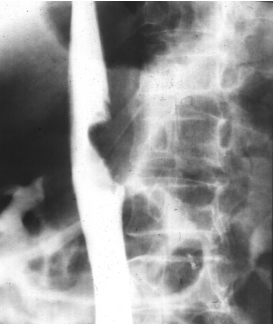 Προφυλακτική αντιπηκτική αγωγή: δεν υπάρχουν τυχαιοποιημένες μελέτες.
Ορισμένοι νεφρολόγοι την χορηγούν σε κάθε ασθενή με ΝΣ βαριάς μορφής
Άλλοι, όταν υπάρχει ένας επιπλέον παράγοντας κινδύνου: π.χ. Ακινησία, νοσηρή παχυσαρκία, πρόσφατη ορθοπεδική επέμβαση κ.λπ.
Θρομβο-εμβολικά επεισόδια (vι)

Οι συγγραφείς του κεφαλαίου στο UptoDate (J Radhakrishnan, R Glassock) συνιστούν
Να εξετάζεται η χορήγηση προφυλακτικής αντιπηκτικής αγωγής σε όλους τους ασθενείς με ΝΣ και λευκωματίνη ορού < 2 g/dl και < 2.8 g/dl  σε όσους έχουν μεμβρανώδη ΣΝ [KDIGO < 2-2.5 g/dl]
Και στις δυο παραπάνω ομάδες πρέπει να υπάρχει ένας επιπλέον παράγοντας κινδύνου για θρόμβωση: προηγούμενο θρομβοεμβολικό επεισόδιο, ακινησία, βαριά καρδιακή ανεπάρκεια [NYHA III ή IV], νοσηρή παχυσαρκία [BMI >35 kg/m2], πρόσφατη κοιλιακή, ορθοπεδική ή γυναικολογική χειρουργική επέμβαση, κολπική μαρμαρυγή, λευκωματουρία >10 g/day
Η αγωγή πρέπει να συνεχίζεται 3-6 μήνες μετά την ύφεση του ΝΣ εφ όσον δεν υπάρχει άλλη ένδειξη για συνέχιση της

Σε ασθενείς που διαγνώστηκε η φλεβική θρόμβωση συνιστάται: αρχική αγωγή με ηπαρίνη και στη συνέχεια με βαρφαρίνη για τουλάχιστον 6-12 μήνες και με στόχο ένα INR 2.0-3.0

Εναλλακτικά, φίλτρο στη κάτω κοίλη φλέβα και εφ όσον υπάρχει εμπειρία τοπική ινοδωλυτική θεραπεία και θρομβεκτομή με καθετήρα
Λοιμώξεις

Οι ασθενείς με ΝΣ είναι επιρρεπείς σε λοιμώξεις
Ήταν η κύρια αιτία θανάτου σε παιδιά με ΝΣ πριν την ανακάλυψη των αντιβιοτικών
Ειδικά, οι λοιμώξεις από πνευμονιόκοκκο και μάλιστα περιτονίτιδα ήταν συχνές
Ενοχοποιούνται τα χαμηλά επίπεδα IgG

Διάφορα

Εγγύς σωληναριακή δυσ-λειτουργία: γλυκοζουρία, αμινοοξεουρία, φωσφατουρία, σωληναριακή οξέωση
Μειωμένα επίπεδα ορού ολικής T3 kai T4 λόγω απωλειών στα ούρα των αντίστοιχων binding proteins αλλά με τους ασθενείς ευ-θυρεοειδικούς και την TSH καθώς και τις ελεύθερες Τ3 και Τ4, φυσιολογικές
Αναιμία: και σε ασθενείς χωρίς νεφρική ανεπάρκεια, πιθανώς λόγω μειωμένης παραγωγής ΕΡΟ και απώλειας της στα ούρα
Νεφριτικό ή νεφριτιδικό σύνδρομο

Νεφριτικό ίζημα ούρων: ερυθρά (αρκετά δύσμορφα) με ή χωρίς ερυθρο-κυτταρικούς, λευκο-κυτταρικούς ή μικτούς κυτταρικούς κυλίνδρους και ποικίλης βαρύτητας λευκωματουρία (από ίχνη έως και επιπέδου νεφρωσικού)
Μπορεί να συνυπάρχει ή όχι, οίδημα, νεφρική ανεπάρκεια [ολιγουρική ή όχι] και υπέρταση
Η κλινική εικόνα της μετα-στρεπτοκοκκικής ΣΝ θεωρείται τυπική του συνδρόμου
Εστιακό νεφριτιδικό: όταν οι φλεγμονώδεις ή αγγειϊτιδικές βλάβες αφορούν < 50% των σπειραμάτων (εστιακές) και < 50% του κάθε σπειράματος (τμηματικές) το νεφριτικό φαίνεται πως είναι ήπιο (αιματουρία, ήπια λευκωματουρία χωρίς ιδιαίτερα οιδήματα, υπέρταση και έκπτωση της νεφρικής λειτουργίας)
Διάχυτο νεφριτιδικό: οι βλάβες διάχυτες με βαρύτερη κλινική εικόνα
Ταχέως εξελισσόμενη σπειραματονεφρίτιδα (ΤΕΣΝ)

Το κλινικό σύνδρομο στο οποίο υπάρχουν στοιχεία σπειραματικής βλάβης στα ούρα και συνοδεύεται από προοδευτική απώλεια της νεφρικής λειτουργίας σε σύντομο χρονικό διάστημα (ημερών, εβδομάδων ή μηνών)

Μορφολογικά χαρακτηρίζεται από τον εκτεταμένο σχηματισμό μηνοειδών σχηματισμών στο νεφρικό σπείραμα
Αν και η νεφρική βιοψία είναι υποχρεωτική για να τεθεί η διάγνωση η κλινική – εργαστηριακή εικόνα (γενική ούρων, νεφρική λειτουργία, βαθμός λευκωματουρίας, ηλικία, φυλή, οικογενειακό ιστορικό) κατά την προσέλευση του ασθενούς μας προσανατολίζουν αρκετά καλά προς μια πιθανή αιτία

Νεφρωσικό σύνδρομο χωρίς στοιχεία νεφριτικού ιζήματος (εκτός από λίγα ερυθρά)

< 15 ετών
MCD, FSGS, Μεσαγγειακή υπερπλαστική ΣΝ

15-40 ετών 
FSGS, MCD, Μεμβρανώδης ΣΝ (ΜΒ) [περιλαμβανομένου του λύκου, SEL], διαβητική νεφροπάθεια, ΔΝ, προ-εκλαμψία, μετα-λοιμώδης [σε προχωρημένο στάδιο]

> 40 ετών
FSGS, ΜΒ, ΔΝ, MCD, IgA, Αμυλοείδωση ή Light chain Disease (15-20% > 60 ετών), καλοήθης νεφροσκλήρυνση, μετα-λοιμώδης [προχωρημένο στάδιο]
Ήπια νεφρίτιδα (mild): νεφριτιδικό ίζημα, φυσιολογική ή οριακή νεφρική λειτουργία, χωρίς στοιχεία νεφρωσικού

< 15 ετών
Ήπια μεταλοιμώδης ΣΝ, IgA, thin membrane basement disease, κληρονομική νεφρίτιδα (Alport), Πορφύρα H-S, Μεσαγγειακή-υπερπλαστική ΣΝ

15-40 ετών
IgA, thin membrane basement disease, Νεφρίτιδα του Λύκου, κληρονομική νεφρίτιδα (Alport), Μεσαγγειακή-υπερπλαστική ΣΝ

> 40 ετών
IgA
Νεφρίτιδα μέτριας προς σοβαρής βαρύτητας (moderate to severe): νεφριτιδικό ίζημα, επηρεασμένη νεφρική λειτουργία, με/χωρίς στοιχεία νεφρωσικού

Στη διάγνωση βοηθούν ιδιαίτερα οι ορολογικές εξετάσεις.
↓ Συμπλήρωμα: μεταλοιμώδης, νεφρίτιδα του λύκου, μεμβρανουπερπλαστική, μικτή κρυοσφαιριναιμία
ASTO στη μεταστρεπτοκοκκική, ΑΝΑ και anti-DNA στη νεφρίτιδα του λύκου, anti-GBM στο Goodpasture, ANCA στη Wegener κ.λπ.

< 15 ετών
Μεταλοιμώδης ΣΝ, Μεμβρανουπερπλαστική

15-40 ετών
Μεταλοιμώδης ΣΝ, νεφρίτιδα του λύκου, ταχέως εξελισσόμενη ΣΝ – με μηνοειδείς σχηματισμούς, IgA, fibrilary ΣΝ, Μεμβρανουπερπλαστική ΣΝ

> 40 ετών
Ταχέως εξελισσόμενη ΣΝ – με μηνοειδείς σχηματισμούς, Αγγειίτιδα (και μικτή κρυοσφαιριναιμία), IgA, fibrilary ΣΝ, Μεταλοιμώδης ΣΝ
Παράγοντες (εκτός της ηλικίας) που καθορίζουν τη διαφορική διάγνωση

Φυλή
ΝΣ σε μαύρους: πρώτη σε επιπολασμό η FSGS (πρωτοπαθής-δευτεροπαθής από HIV), ακολουθούν ΜΒ και MCD
ΝΣ σε λευκούς: ΜΒ, FSGS, MCD  

Θετικό οικογενειακό ιστορικό
Thin basement membrane nephropathy
Κληρονομική (Alport): ασθενούν μόνο αγόρια – δεν κληρονομείται από πατέρα σε γιο
Κληρονομικές μορφές FSGS

Συστηματικές εκδηλώσεις

Συστηματικά συμπτώματα-σημεία (κακουχία, πυρετός, αρθραλγίες, δερματικές εκδηλώσεις): Αγγειίτιδες, Λύκος

Οξεία ΣΝ και πνευμονική αιμορραγία
Αιματουρία και λοιμώξεις από το ανώτερο αναπνευστικό
Οξεία ΣΝ και πνευμονική αιμορραγία (πνευμονο-νεφρικό σύνδρομο)

ANCA (+) αγγειίτιδα (Κοκκιωμάτωση Wegener, μικροσκοπική πολυαγγειίτιδα)
Anti-GBM νόσος
ΣΕΛ, Πορφύρα H-S, Λοιμώδης ενδοκαρδίτιδα (πιο σπάνια)
Πνευμονικό οίδημα σε ολιγουρική οξεία ΣΝ (μεταστρεπτοκοκκική)

Αιματουρία και λοιμώξεις του ανώτερου αναπνευστικού 

Επεισόδιο-α μακροσκοπικής αιματουρίας 1-3 ημέρες (< 5 ημέρες) μετά από μια βακτηριακή-ιογενή λοίμωξη στο ανώτερο αναπνευστικό και διαρκής μικροσκοπική αιματουρία
IgA
Επεισόδιο μακροσκοπικής αιματουρίας 1-3 εβδομάδες μετά από φαρυγγίτιδα με β-αιμολυτικό στρεπτόκοκκο της ομάδας Α (ή 3-6 εβδομάδες μετά από δερματική λοίμωξη) και μικροσκοπική αιματουρία 3-6 μήνες μετά την συνήθως καλή έκβαση της ΣΝ
Μεταστρεπτοκοκκική ΣΝ
Επεισόδια μακροσκοπικής αιματουρίας μετά από λοιμώξεις του ανώτερου αναπνευστικού παρατηρούνται επίσης σε

Σε μεταλοιμώδη ΣΝ από σταφυλόκοκκο – πιο συχνή σε ηλικιωμένους και με καθ υπεροχή δερματικές λοιμώξεις
C3 ΣΝ: μορφή μεμβρανουπερπλαστικής ΣΝ με απομονωμένες εναποθέσεις C3
Thin basement membrane nephropathy: κληρονομική ΣΝ (με αυτόσωμο επικρατούντα τρόπο μετάδοσης) και συχνότητα στο γενικό πληθυσμό αρκετά μεγάλη (5-9%)
Σύνδρομο Alport
Ορολογικός έλεγχος για ΣΝ

Δεν αναιρεί την αναγκαιότητα της βιοψίας νεφρού για τη διάγνωση ακόμα και εάν είναι θετικός

Το test μπορεί να μην είναι διαγνωστικό
Θετικό test  δεν αποδεικνύει ότι η συγκεκριμένη νόσος (που διαγνώστηκε με το test) είναι υπεύθυνη και για την σπειραματική βλάβη
Θετική ορολογική εξέταση π.χ. για λύκο δεν βοηθάει στη διάγνωση της συγκεκριμένης βλάβης  (τύπος νεφρίτιδας του λύκου)
Ασθενείς με Νεφρωσικό Σύνδρομο: ορολογικός έλεγχος για διερεύνηση δευτεροπαθών μορφών

 ΑΝΑ, anti-DNA, Συμπλήρωμα
Ειδικά στη ΜΒ του λύκου, συχνά τα  anti-DNA είναι αρνητικά και το συμπλήρωμα φυσιολογικό
Ηλεκτροφόρηση πρωτεϊνών, ανοσοκαθήλωση ορού και ούρων για διερεύνηση μονοκλωνικής παραγωγής σε Αμυλοείδωση (AL) – light chain disease
 η επίπτωση της αμυλοείδωσης αυξάνεται σημαντικά με την ηλικία: 1% σε ηλικίες < 44 και 10% σε ηλικίες > 44 ετών
 Δείκτες ηπατίτιδας Β
Συνήθως ΜΒ σε παιδιά με ήπια τρανσαμιναιμία και θετικό αυστραλιανό-ΗΒeAg
Το θετικό test δεν αποδεικνύει και αιτιολογική σχέση με τη νεφρική βλάβη
Αντισώματα για ηπατίιτιδα C (HCV)
Καθαρή συσχέτιση με μεμβρανουπερπλαστική και πιθανή με ΜΒ
Το θετικό test δεν αποδεικνύει και αιτιολογική σχέση με τη νεφρική βλάβη
Ασθενείς με Νεφρωσικό Σύνδρομο: ορολογικός έλεγχος

Ορολογικός έλεγχος για σύφιλη
Όπου υπάρχει ιστορικό ή υποψία: ΜΒ
HIV
Πιθανότητα δευτεροπαθούς collapsing FSGS
Αλλά και ΜΒ: συνύπαρξη HCV, HBV, σύφιλης



Ασθενείς με Νεφριτικό Σύνδρομο: ορολογικός έλεγχος

ΑΝΑ, anti-DNA, Συμπλήρωμα για διάγνωση SEL
ANCA : για Wegener, μικροσκοπική πολυαγγειίτιδα, σύνδρομο Churg-Strauss, αγγειίτιδα με μόνο νεφρική συμμετοχή, φαρμακευτική αγγείτιδα
ASTO: για μεταστρεπτοκοκκική 
Καλλιέργειες αίματος: επί υποψίας ενδοκαρδίτιδaς, shunt nephritis, αποστημάτων, παρασιτώσεων και μυκητιάσεων που μπορεί να συνδέονται με μεμβρανουπερπλαστική ΣΝ
Anti-GBM: για σύνδρομο Goodpasture ή για anti-GBM νόσο με μόνο νεφρική συμμετοχή
Ασθενείς με Νεφριτικό Σύνδρομο: ορολογικός έλεγχος

Κρυοσφαιρίνες: σε ασθενείς με ΣΝ + ψηλαφητό πορφυρικό εξάνθημα, συστηματικά συμπτώματα (π.χ. αρθραλγίες) και/ή  συμπλήρωμα. Στη πλειονότητα τους (σε μικτή κρυοσφαιριναιμία) θα είναι και HCV (+)
ΗΒV και HCV μπορεί να σχετίζονται με μεμβρανουπερπλαστική ΣΝ 
HIV (+) ασθενείς μπορεί να παρουσιάσουν και άλλες μορφές ΣΝ που εκδηλώνονται με νεφριτικό και όχι με ΝΣ όπως στην FSGS

Συμπλήρωμα (συνήθως μετρώνται τα  C3 και C4)
Τα μειωμένα επίπεδα στον ορό αντικατοπτρίζουν την ενεργοποίηση-κατανάλωση  από τις ανοσο-συμπλεγματικές εναποθέσεις στο επίπεδο του σπειράματος με ένα ρυθμό ταχύτερο από εκείνο της αύξησης της σύνθεσης του: νεφρίτιδα του λύκου, μεταστρεπτοκοκκική, μεμβρανουπερπλαστική και μικτή κρυοσφαιριναιμία
Συνήθως δεν βρίσκεται μειωμένο στον ορό αν και ενεργοποιείται σε ΜΒ, IgA και fibrilary ΣΝ
Είναι συνήθως φυσιολογικό σε anti-GBM και αγγειίτιδες και μερικές φορές  σε Πορφύρα HS αλλά συνήθως συν-υπάρχει στρεπτοκοκκική λοίμωξη
Ασθενείς με Νεφριτικό Σύνδρομο: ορολογικός έλεγχος

Συμπλήρωμα 

Άλλοι μηχανισμοί μείωσης του συμπληρώματος στο ορό

Κληρονομική ανεπάρκεια του συμπληρώματος: προδιαθέτει σε εμφάνιση ΣΕΛ
Κληρονομική ή επίκτητη ανεπάρκεια των ρυθμιστών της εναλλακτικής οδού του συμπληρώματος: σχετίζεται με τύπους μεμβρανουπερπλαστικής ΣΝ όπως την νόσο των dense deposits και την C3 ΣΝ

Μειωμένα επίπεδα συμπληρώματος μπορεί επίσης να παρατηρηθούν σε μη-ανοσοσυμπλεγματικές  (και μη-σπειραματικές αλλά νεφρικές) νόσους
Αθηρο-εμβολική νεφρική νόσο
Αιμολυτικό-ουραιμικό σύνδρομο/θρομβοτική θρομβοπενική πορφύρα
Ρευματοειδή αγγειίτιδα
ΒΙΟΨΙΑ ΝΕΦΡΟΥ

«Η νεφρική βιοψία είναι υποχρεωτική (mandatory) για να τεθεί η διάγνωση»
[KDIGO 2012]

Η συχνότητα διενέργειας βιοψίας νεφρού ποικίλει διεθνώς:
250 βιοψίες νεφρού/εκατομμύριο πληθυσμού στην Αυστραλία
75 / εκατ. πληθυσμού στις ΗΠΑ
Η συχνότητα διενέργειας σε μεταμοσχευμένους νεφρούς, πολύ πιο μεγάλη

Σε ποιες περιπτώσεις η βιοψία νεφρού δεν φαίνεται να προσφέρει όφελος στη θεραπεία ή την πρόγνωση;

Μεμονωμένη, μη-συμπτωματική μικροσκοπική σπειραματική αιματουρία (επιμένουσα μικροσκοπική αιματουρία με δύσμορφα ερυθρά, χωρίς λευκωματουρία, με φυσιολογική νεφρική λειτουργία και αρτηριακή πίεση): η βιοψία δεν επηρεάζει την θεραπευτική τακτική και η πρόγνωση είναι κατά κανόνα καλή
Πότε δεν ενδείκνυται βιοψία νεφρού (2)

Όταν γίνεται βιοψία τότε δείχνει είτε φυσιολογική νεφρική μορφολογία είτε μια από τις τρεις παρακάτω βλάβες
IgA ΣΝ
Thin basement membrane disease
Κληρονομική νεφρίτιδα (Alport)
Η πλειοψηφία των ασθενών με IgA ΣΝ και thin basement membrane disease χωρίς λευκωματουρία έχουν καλή μακροχρόνια πρόγνωση και δεν υπάρχει άλλη αποτελεσματική θεραπευτική αγωγή εκτός των αναστολέων του μετατρεπτικού ενζύμου της AGII
Σε σύνδρομο Alport η μόνη επιπλέον ένδειξη για βιοψία είναι η στάθμιση της πιθανότητας κληρονομικότητας

Μεμονωμένη μικρού βαθμού λευκωματουρία (<500-1000 mg/24ωρο) χωρίς σπειραματική αιματουρία, με φυσιολογική νεφρική λειτουργία, απουσία συστηματικών-ορολογικών ευρημάτων (π.χ. για λύκο, παραπρωτείναιμία, αγγείτιδα)
Κάποιοι από αυτούς τους ασθενείς θα έχουν ήπια FSGS, IgA ή ΜΒ που δεν χρήζει ανοσοκατασταλτικής θεραπείας
Λευκωματουρία 1-2 gr: κατά την κρίση του γιατρού (εφ όσον δεν πρόκειται για καλοήθη νεφροσκλήρυνση-διαβ. Νεφροπάθεια)
Πότε δεν ενδείκνυται βιοψία νεφρού (3)

3. Σε ορισμένες περιπτώσεις ασθενών με Νεφρωσικό Σύνδρομο.

Γενικά η παρουσία του ΝΣ είναι ένδειξη για βιοψία, ιδιαίτερα όταν δεν υπάρχουν ενδείξεις για δευτεροπαθή νόσο
Οι 3 κύριες ΣΝ που θα διαγνωστούν είναι: MCD, FSGS, MB
Ειδικά όταν η ανατομοπαθολογική διάγνωση είναι μη-αναμενόμενη, η βιοψία είναι ιδιαίτερα βοηθητική: αμυλοείδωση κυρίως σε μεγάλες ηλικίες, fibrillary ΣΝ και ΜΒ του λύκου (όταν υπάρχουν σημεία ΣΕΛ αλλά όχι ορολογική επιβεβαίωση) και αλλάζει ουσιαστικά ο θεραπευτικός χειρισμός
Αντίθετα, σε ορισμένες περιπτώσεις ΝΣ συνήθως δεν γίνεται βιοψία
Ασθενείς με ΣΔ και αναμενόμενη πορεία διαβητικής νεφροπάθειας (ΔΝ): μικρο-λευκωματουρία→λευκωματουρία (±νεφρική ανεπάρκεια με μείωση GFR 1 ml/min/μήνα) + διαβητική αμφιβληστροειδοπάθεια)
Ασθενείς με ιστορικό, εξω-νεφρικά σημεία αμυλοείδωσης (AL ή ΑΑ) ή μονοκλωνική παραγωγή πρωτεϊνών + ΝΣ (AL) όπου η διάγνωση μπορεί να τεθεί με πιο εύκολες βιοψίες (λίπος, ορθό)
Παιδιά < 6 ετών και αιφνίδια εγκατάσταση ΝΣ έχουν κατά 90% MCD
Πότε δεν ενδείκνυται βιοψία νεφρού (4) 

Σε ορισμένες περιπτώσεις ασθενών με Νεφρωσικό Σύνδρομο

Ασθενείς με υποτροπές κορτικο-ευαίσθητου ΝΣ που έχουν MCD όπου η υποτροπή είναι συνήθης
Όταν υπάρχουν ισχυρές ενδείξεις ότι η αιτία του ΝΣ είναι φαρμακευτική: ΜΣΑΦ, pamidronate, penicillamine, lithium – εκτός αν συνυπάρχει έκπτωση της νεφρικής λειτουργίας
Ασθενείς με φανερό, ήδη διαγνωσμένο νεόπλασμα: συνήθως στέρεος όγκος ή χρόνια λεμφοκυτταρική λευχαιμία σε ΜΒ και λέμφωμα ή λευχαιμία σε MCD. Κατά κανόνα, το ΝΣ υποχωρεί όταν η θεραπεία της κακοήθειας είναι αποτελεσματική
Ασθενείς με παθολογική παχυσαρκία και σταδιακή εμφάνιση λευκωματουρίας (συνήθως κάτω από τα όρια του ΝΣ) έχουν δευτεροπαθή FSGS που υποχωρεί με την απώλεια βάρους
4. Σε ασθενείς με οξύ νεφριτικό σύνδρομο

Όταν υπάρχουν βάσιμα στοιχεία (ιστορικό πρόσφατης φαρυγγίτιδας ή δερματικής λοίμωξης με ASTO (+) και / ή καλλιέργεια φαρυγγικού επιχρείσματος ή δερματικής βλάβης με β-αιμολυτικό στρεπτοκοκκο της ομ. Α) ενδεικτικά μεταστρεπτοκοκκικής ΣΝ
Η πρόγνωση είναι καλή, η διούρηση επανέρχεται συνήθως σε 1 εβδομάδα και η κρεατινίνη σε 3-4 εβδομάδες
Βιοψία ενδείκνυται μόνο όταν 
Τα επεισόδια μακροσκοπικής αιματουρίας επαναληφθούν όπότε η πιθανότητα για IgA είναι μεγάλη
Όταν τα επίπεδα του συμπληρώματος του ορού παραμένουν χαμηλά για περισσότερο από 6 εβδομάδες
Όταν υπάρχει προοδευτική επιδείνωση της νεφρικής λειτουργίας
Σε ΣΝ με αιτία την λοιμώδη ενδοκαρδίτιδα – shunt nephritis

Έναρξη θεραπείας πριν την βιοψία νεφρού
Σε ταχέως εξελισσόμενη ΣΝ λόγω Wegener, anti-GMB, μικροσκοπικής πολυαγγείτιδας όταν γίνει θετικός ο ορολογικός έλεγχος (ANCA, anti-GBM)
Επανάληψη βιοψίας νεφρού [KDIGO, 2012]

Όταν θεωρείται αναγκαία η αναθεώρηση της θεραπείας

Σε μη-αναμενόμενη επιδείνωση της νεφρικής λειτουργίας (μη-συμβατή με την φυσική πορεία της νόσου) ενδεικτική μιας αλλαγής στη μορφολογία της βλάβης ή μιας επιπλέον βλάβης π.χ.
Εμφάνιση  μηνοειδών σχηματισμών κατά την πορεία μιας ΜΒ
Διάμεση νεφρίτιδα από φάρμακα που χορηγούνται σε ασθενή με ΣΝ
Όταν υπάρχουν κλινικές ή εργαστηριακές ενδείξεις ότι υπήρξε διαφοροποίηση της βλάβης ενώ η διάγνωση είναι η ίδια π.χ.
 μετατροπή ΜΒ του λύκου σε υπερπλαστική
Όταν υπάρχουν αμφιβολίες για το ποσοστό ενεργών και χρόνιων βλαβών που δημιουργούν αβεβαιότητα ως προς το εάν το θεραπευτικό σχήμα πρέπει να εντατικοποιηθεί, να διατηρηθεί το ίδιο ή να μειωθεί
Όταν χρειάζεται να ληφθεί μια απόφαση για το εάν έχουμε φθάσει στο σημείο που δεν έχει επιστροφή (“point of no return”) π.χ. τόσο εκτατεμένη ουλοποίηση του νεφρικού ιστού που πλέον καθιστά την όποια θεραπεία ανωφελή
Προετοιμασία για νεφρική βιοψία

Πλήρης αιμορραγικός έλεγχος
Διακοπή ασπιρίνης, διπυριδαμόλης κ.λπ. 1-2 εβδομάδες πριν
Διακοπή βαρφαρίνης και έναρξη ηπαρίνης μικρού μοριακού βάρους μέχρι 1 ημέρα πριν
Χρόνος ροής: είναι συχνά παρατεταμένος ειδικά σε ασθενείς με ΧΝΝ 
Σε ανοιχτά χειρουργεία δεν έχει βρεθεί ότι αυξάνει την μετα-χειρουργική αιμορραγία
Σε βιοψία νεφρού οι αιμορραγικές επιπλοκές αυξάνονται 3-5 φορές
Να επιχειρείται διόρθωση με fresh frozen plasma ή χορήγηση desmopressin 

Σχετικές αντενδείξεις διαδερμικής νεφρικής βιοψίας
Μη αναστρέψιμη αιμορραγική διάθεση
Μικροί νεφροί (<9 cm) 
Σοβαρή υπέρταση παρά την αντι-υπερτασική αγωγή
Πολλαπλές, αμφοτερόπλευρες κύστεις ή νεόπλασμα
Υδρονέφρωση
Ενεργή νεφρική λοίμωξη
Μη – συνεργάσιμος άρωστος
Συγγενής ή επίκτητος μονόνεφρος
Αιμορραγικές επιπλοκές βιοψίας νεφρού
Μικροσκοπική αιματουρία 100%
Ενδο ή περι-νεφρικό αιμάτωμα εμφανές σε CT 60-80%
Παροδική μακροσκοπική αιματουρία 3-18%
Πτώση Hb 1g/dl 50%
Πτώση πίεσης λόγω αιμορραγίας-ανάγκη μετάγγισης 1-6%
Χειρουργική επέμβαση-νεφρεκτομή 0.3%
Θνησιμότητα 0.02-0.1%


Το 90% των πιο σοβαρών επιπλοκών εμφανίζονται μέσα στο πρώτο 24ωρο
Επισημάνσεις από KDIGO 2012 

 η κάθαρση κρεατινίνης και το κατ εκτίμηση GFR υπέρ-εκτιμά τη νεφρική λειτουργία κατά 50% ή και παραπάνω – λόγω διαταραχής στη σωληναριακή έκκριση κρεατινίνης – όταν υπάρχει νεφρωσικό σύνδρομο

Πλήρης ύφεση στο νεφρωσικό: λευκωματουρία < 300 mg/24ωρο

Μερική ύφεση στο νεφρωσικό : λευκωματουρία > 300 mg/24ωρο και < 3.5 gr/24ωρο και μείωση λευκωματουρίας τουλάχιστο 50% από την αρχική τιμή και < 3.5 g / 24ωρο

Στόχος για τα επίπεδα αρτηριακής πίεσης σε ΣΝ: 130/80 mmHg
 Φάρμακα εκλογής: ACEIs – ARBs
Και για την αντι-λευκωματινουρική τους δράση (μπορούν από μόνα τους να μειώσουν κατά 40-50% την λευκωματουρία)
Ο συνδυασμός επιτείνει την δράση τους (εφ όσον δεν υπάρχουν σοβαρές παρενέργειες)
Άνοδος της κρεατινίνης ορού κατά 10-20%: αποδεκτή
Σύνοψη (i)

Αν και οι ΣΝ οφείλονται σε διάφορες αιτίες που προκαλούν ποικίλες μορφολογικές βλάβες στο σπείραμα, κλινικά παρουσιάζονται υπο την μορφή δυο συνδρόμων, του νεφρωσικού και του νεφριτικού
Το ΝΣ χαρακτηρίζεται από βαριά λευκωματουρία (>3.5 g/24ωρο) και λιπιδουρία αλλα φτωχό, κατά τα άλλα, ίζημα ούρων. Στη πλήρη μορφή του παρουσιάζεται οίδημα, υπολευκωματιναιμία και υπερλιπιδαιμία. Τέλος, οι βλάβες που εμφανίζονται με τη μορφή του ΝΣ μπορούν να εμφανιστούν και με λευκωματουρία κάτω από τα όρια του ΝΣ
Η λευκωματουρία οφείλεται σε διαταραχές στο επίπεδο των ποδοκυττάρων που αυξάνουν την διαβατότητα των λευκωμάτων αλλά δεν ενεργοποιούν φλεγμονώδεις μηχανισμούς
Η υπο-λευκωματιναιμία οφείλεται στην απώλεια λευκωματίνης στα ούρα και την αποτυχία της αυξημένης – λόγω χαμηλής κολοειδωσμοτικής πίεσης – ηπατικής σύνθεσης να την αναπληρώσει
Σύνοψη (ii)

Από τους δυο μηχανισμούς σχηματισμού του οιδήματος στο ΝΣ που έχουν προταθεί (αρτηριακή υποπλήρωση, arterial under filling και νεφρική κατακράτηση Να, overflow retention) φαίνεται πως ισχύουν και οι δυο με πιο ισχυρό τον δεύτερο
Θεραπευτικά απαιτείται στέρηση Να και χορήγηση διουρητικών στα οποία όμως παρατηρείται αντίσταση –λόγω σύνδεσης τους με τη λευκωματίνη τόσο στα αγγεία όσο και στα νεφρικά σωληνάρια – που κάμπτεται με αύξηση της δοσολογίας τους και χορήγηση ανθρώπινης λευκωματίνης
Η υπερλιπιδαιμία που συνοδεύει το ανοιχτό νεφρωσικό αποδίδεται στον αυξημένο ρυθμό σύνθεσης των λιποπρωτεϊνών και αντιμετωπίζεται με στατίνες εφ όσον χρονίσει και δεν υποχωρεί το ΝΣ 
Ανάμεσα στις κύριες επιπλοκές του ΝΣ περιλαμβάνονται η υποθρεψία, η υποογκαιμία, η οξεία νεφρική ανεπάρκεια και τα θρομβο-εμβολικά επεισόδια
Σύνοψη (iii)

Η Οξεία Νεφρική Ανεπάρκεια εκδηλώνεται κυρίως σε MCD και ιδιαίτερα σε παιδιά και ηλικιωμένους. Η μειωμένη σπειραματική διαπερατότητα λόγω τήξης των ποδοειδών προσεκβολών και η σωληναριακή ισχαιμία έχουν ενοχοποιηθεί στα πρώτα και στους δεύτερους αντίστοιχα ως κύριοι μηχανισμοί βλάβης
Οι ασθενείς με ΝΣ και ιδιαίτερα αυτοί με μεμβρανώδη ΣΝ είναι επιρρεπείς σε θρομβώσεις των κάτω άκρων, των νεφρικών φλεβών καθώς και σε πνευμονική εμβολή
Η αυξημένη πηκτικότητα αποδίδεται σε διαταραχές της αιμόστασης λόγω κυρίως απωλειών διάφορων αιμοστατικών παραγόντων στα ούρα
Η βαρύτητα της υπο-λευκωματιναιμίας είναι καθοριστική. Όταν η λευκωματίνη ορού είναι < 2.5 g/dl (ή και 2.8 για ασθενείς με Μεμβρανώδη) και υπάρχουν και άλλοι παράγοντες κινδύνου για θρόμβωση πρέπει να δίνεται προφυλακτικά αντιπηκτική αγωγή
Σύνοψη (iv)

Το νεφριτικό σύνδρομο χαρακτηρίζεται από την παρουσία δύσμορφων ερυθρών, κυλίνδρων και ποικίλου βαθμού λευκωματουρίας στη γενική ούρων που συνοδεύεται ή όχι από οίδημα, υπέρταση και νεφρική ανεπάρκεια συνήθως ολιγουρική
Διαφορική διάγνωση των σπειραματονεφριτίδων μπορεί να γίνει και πριν την βιοψία νεφρού - η οποία πάντως είναι υποχρεωτική για να τεθεί η οριστική διάγνωση – βάσει του κλινικού συνδρόμου (νεφρωσικού ή νεφριτικού), της βαρύτητας του και της ηλικίας του ασθενούς
Το αμιγές νεφρωσικό σύνδρομο ενώ μέχρι την εφηβεία έχει κύρια αιτία την MCD στους ενήλικες οφείλεται σε FSGS –ιδιαίτερα σε μαύρους-ή σε ΜΒ. Όσο αυξάνεται ηλικία η διαβητική νεφροπάθεια και κυρίως η αμυλοείδωση εμφανίζονται ως αιτίες με σημαντικά ποσοστά
Η μεταλοιμώδης ΣΝ, η IgA, η νεφρίτιδα του λύκου, η ταχέως εξελισσόμενη ΣΝ και οι αγγειίτιδες είναι οι κύριες αιτίες του σοβαρού νεφριτικού συνδρόμου, με τις πρώτες να κυριαρχούν σε μικρή ηλικία και τις τελευταίες σε μεγάλη
Σύνοψη (v)

Τα συστηματικά ευρήματα και ιδίως ο συνδυασμός πνευμονικής αιμορραγίας αλλά και λοιμώξεων του ανώτερου αναπνευστικού με την εμφάνιση μιας σπειραματονεφρίτιδας βοηθούν ιδιαίτερα στη διαφορική διάγνωση
Ο ορολογικός έλεγχος, επίσης, αν και δεν αναιρεί την αναγκαιότητα της βιοψίας νεφρού βοηθάει στη διάγνωση και πρέπει προγραμματίζεται ανάλογα με τη μορφή του κλινικού συνδρόμου (νεφρωσικό ή νεφριτικό) και επίσης ανάλογα να αξιολογείται
Η βιοψία νεφρού αν και υποχρεωτική για την διάγνωση δεν φαίνεται να βοηθάει στη θεραπευτική ή την πρόγνωση σε περιπτώσεις μεμονωμένης αιματουρίας ή μεμονωμένης ήπιας λευκωματουρίας χωρίς άλλα συνοδά ευρήματα
Το ίδιο ισχύει σε ορισμένες περιπτώσεις νεφρωσικού ή και νεφριτιδικού συνδρόμου
Επανάληψη της βιοψίας αντίθετα, φαίνεται να ενδείκνυται όταν θεωρείται αναγκαία η αναθεώρηση της θεραπείας μιας σπειραματονεφρίτιδας
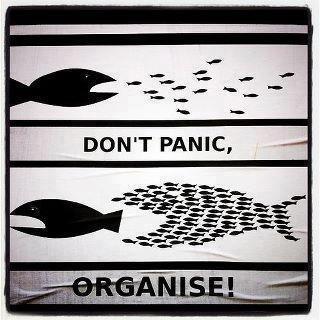